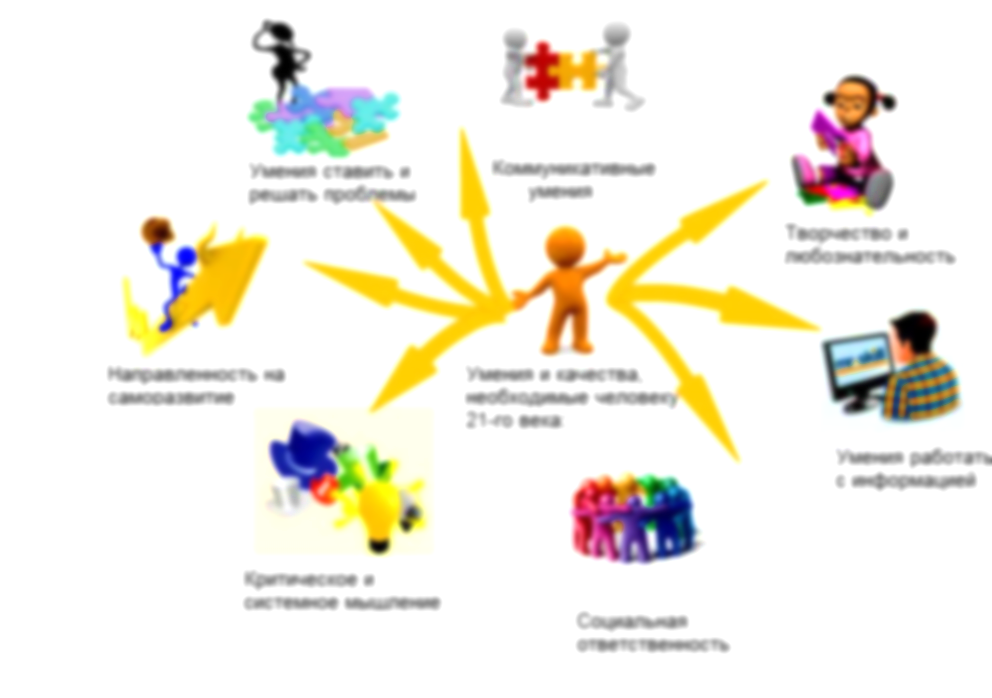 Web-аналитика
ДОПОЛНИТЕЛЬНАЯ ПРОФЕССИОНАЛЬНАЯ ПРОГРАММА ПЕРЕПОДГОТОВКИ
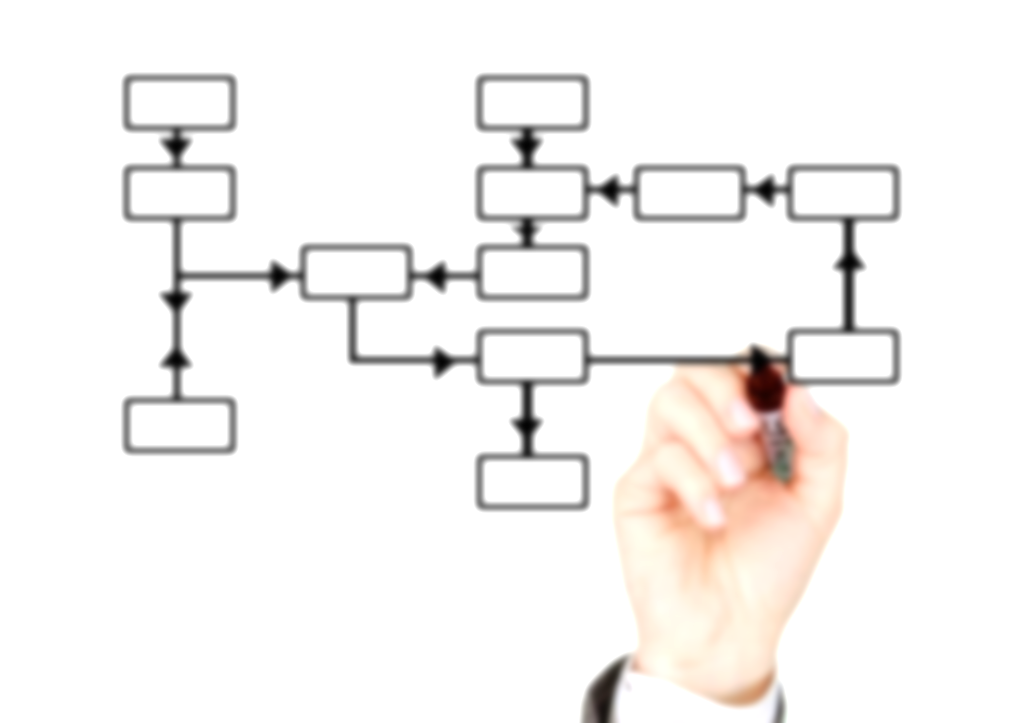 Цель и задачи программы
Программа нацелена на 
формирование у слушателей понимания особенностей процессов измерения, сбора, анализа, представления и интерпретации информации о посетителях Web-сайтов с целью их улучшения и оптимизации.
Задачами программы являются: 
освоение методов мониторинга посещаемости Web-сайтов, на основании данных которого определяется аудитория сайта и изучается поведение посетителей для принятия решений по развитию и расширению функциональных возможностей Web-ресурса;
рассмотреть качественные и количественные показатели Web-аналитики;
проанализировать особенности работы в системах сбора статистики и содержание Web-журналов, Web-маяков, счетчиков, анализаторов пакетов;
провести обзор систем Web-аналитики Яндекс.Метрика и Google Analitics;
изучить технологию построения отчетов в системах Web-аналитики, статистическую значимость показателей;
рассмотреть теоретические и практические аспекты оценки эффективности мероприятий интернет-маркетинга (SEO, рекламных кампаний).
ОРГАНИЗАЦИЯ И ВНЕДРЕНИЕ БИЗНЕС-ПРОЦЕССОВ
2
По результатам освоения программы специалист будет
Знать: 
Принципы адресации и методы взаимодействия в рамках сети Интернет; понятие контента и его жизненного цикла; общую технологию управления контентом; специфику статистических исследований в среде Интернет; методы использования интернет-статистики при социологических исследованиях; основные понятия метрической аналитики и основы проведения анализа посещаемости интернет ресурса; ключевые показатели эффективности сайта как информационной системы; принципы работы систем web-аналитики.
Уметь: 
  Определять слабые места в управлении интернет-ресурсом; собирать и проводить анализ поступающей информации о посетителях интернет-ресурсов; использовать программные средства для проведения этого анализа; использовать основные метрики для анализа сайта; использовать специализированные системы для выявления информационных потребностей пользователя сайта; использовать системы аналитики для формализации требований пользователей заказчика; интерпретировать аналитические данные.
Владеть: 
Методами метрической аналитики и основами проведения анализа посещаемости интернет-ресурса; приемами статистических исследований в среде Интернет; навыками анализа и интерпретации информации о пользователях web-сайтов; навыками интерпретации данных web-аналитики для решения профессиональных задач.
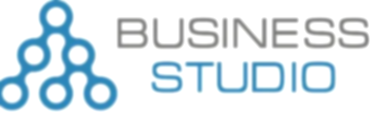 ОРГАНИЗАЦИЯ И ВНЕДРЕНИЕ БИЗНЕС-ПРОЦЕССОВ
3
Руководитель ДППП ИТ-профиля «Web-аналитика»
Буслаева Ольга Станиславовна, к.т.н., доцент кафедры ЦЭИТ ЮУрГу.
Федеральное государственное автономное образовательное учреждение высшего образования «Южно-Уральский государственный университет (национальный исследовательский университет)», ВШЭУ, ЦЭИТ.
Стаж работы в образовательных организациях высшего образования Российской Федерации с 1996 г. (28 лет)
Информация об участии в научно-исследовательских проектах и публикации по данной тематике:
Грант РФФИ «Моделирование и прогнозирование социально-экономических систем c помощью метода собственных состояний»; 
Грант РФФИ «Разработка новых методов обнаружения и управления локальными ударными повреждениями авиационных конструкций из ПКМ»
Буслаева О.С., Руденко А.С. Автоматизация процессов бесконтактного определения геометрических показателей качества дорожного покрытия// 	Актуальные аспекты развития науки и общества в эпоху цифровой трансформации Сборник материалов II Международной научно-практической конференции. Москва, 2022, с. 126-135
Buslaeva O.S., Sapozhnikov, S.B., Bezmelnitsyn, A.V., Ignatova, A.V., Kudryavtsev, O.A. Thin Indicator Films to Assess the Residual Strength of a GFRP after a Local Contact Action //Mechanics of Composite Materials, 2021, 57(1), с. 47-56
Поллак Г.А., Палей А.Г., Буслаева О.С. Optimization of the Production Preparation Process by Simulation Modeling Method// Conference Manual ICMSOA 2021 The 3rd International Conference on Modeling, Simulation, Optimization and Algorithm
Буслаева О.С., Тыртышная Т.Д. Прогнозирование Объема Продаж Предприятия С Использованием Методики Отбора Признаков Scikit–Learn // Материалы I Всероссийской научно-практической конференции. Том Часть 2. Министерство науки и высшего образования Российской Федерации Южно-Уральский государственный университет Кафедра цифровой экономики и информационных технологий. 2022 Издательство: Издательский центр ЮУрГУ, с. 58-64
Серова В.С., Бунова Е.В., Буслаева О.С. Анализ математических методов предотвращения несанкционированных действий при совершении онлайн операций с использованием банковских карт // Актуальные проблемы управления, экономики и финансов в контексте глобальных вызовов. Сборник статей по материалам XXVI Национальной научно-практической конференции с международным участием. Челябинск, 2022. С. 38-45.
ОРГАНИЗАЦИЯ И ВНЕДРЕНИЕ БИЗНЕС-ПРОЦЕССОВ
4
Авторы и преподаватели ДПП ИТ-профиля «Web-аналитика»
ОРГАНИЗАЦИЯ И ВНЕДРЕНИЕ БИЗНЕС-ПРОЦЕССОВ
5
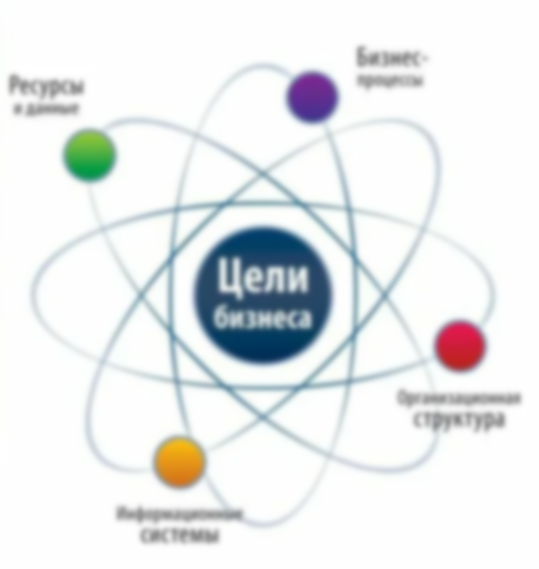 Срок реализации программы - 9 месяцев.Очная форма обучения в группах с применением дистанционного формата.
ОРГАНИЗАЦИЯ И ВНЕДРЕНИЕ БИЗНЕС-ПРОЦЕССОВ
6
Структура программы
ОРГАНИЗАЦИЯ И ВНЕДРЕНИЕ БИЗНЕС-ПРОЦЕССОВ
7
Базы практики
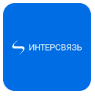 ООО «Интерсвязь»


ООО «Компьютерная компания» 


ООО "ЛАНИТ-Урал"


ООО «Первый бит»

Фирма «Кредо» и др.
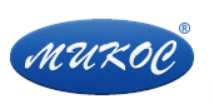 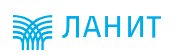 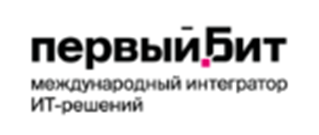 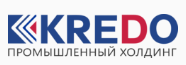 ОРГАНИЗАЦИЯ И ВНЕДРЕНИЕ БИЗНЕС-ПРОЦЕССОВ
8
ИТОГОВАЯ АТТЕСТАЦИЯ
Итоговая аттестация по программе проводится в форме защиты итоговой аттестационной  работы. 
Работа проводится в сроки, предусмотренные учебным планом, графиком учебного процесса, графиком защиты итоговой аттестационной работы. Защита проводится в форме доклада.
С учетом требований программы результаты защиты выпускной квалификационной работы оцениваются по 4-х балльной системе («отлично», «хорошо», «удовлетворительно», «неудовлетворительно»).

Выдаваемый документ: 
диплом о профессиональной переподготовке
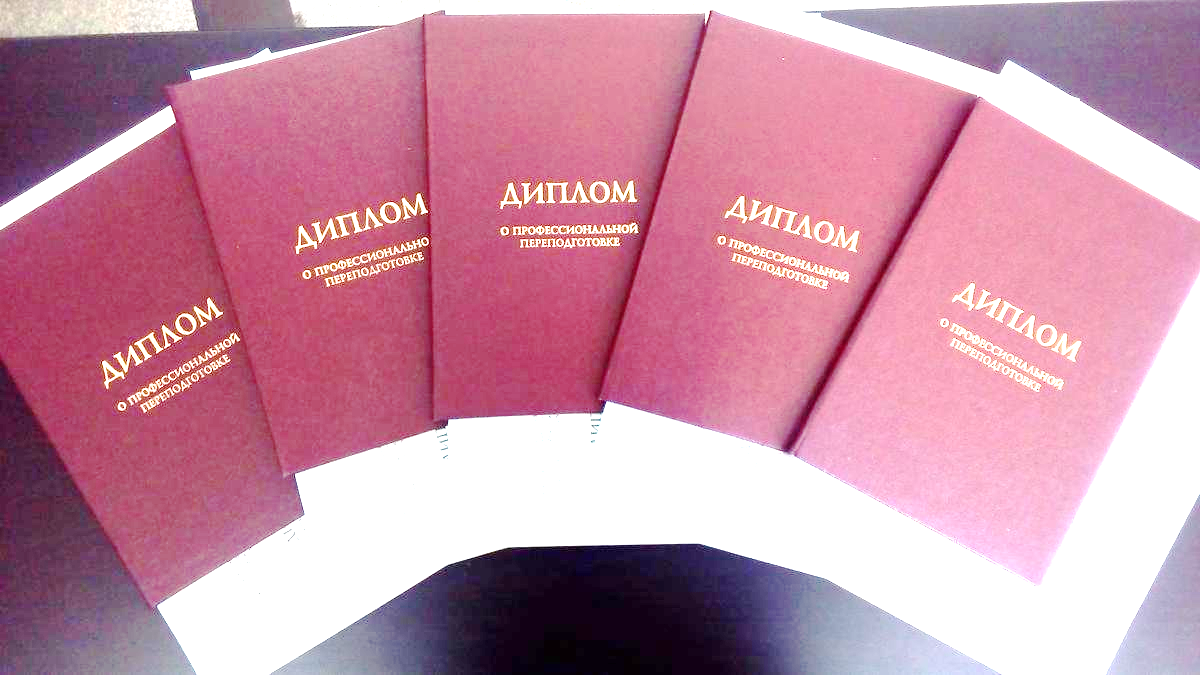 ОРГАНИЗАЦИЯ И ВНЕДРЕНИЕ БИЗНЕС-ПРОЦЕССОВ
9
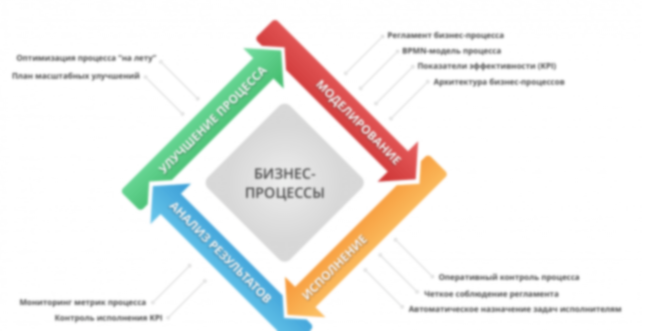 РЕЗЮМЕ и ПЕРСПЕКТИВЫ
Веб-аналитик (Web Analyst) анализирует данные, полученные с сервисов аналитики (самые популярные – «Яндекс.Метрика» и Google Analytics, но есть и много аналогов), с внутренних аналитических систем, чтобы отслеживать эффективность рекламы, качество трафика, поведение пользователей на сайте. Исходя из собранных данных, веб-аналитик может предложить способы повысить эффективность работы сайта: как увеличить его посещаемость, повысить конверсию, расширить базу подписчиков и др.
 
ИТ-специальность после окончания программы:  Системный аналитик Web-систем, SEO-специалист 

З/плата зависит от сферы, профессиональных умений и опыта работы. 
от 100 тыс. руб..
ОРГАНИЗАЦИЯ И ВНЕДРЕНИЕ БИЗНЕС-ПРОЦЕССОВ
10